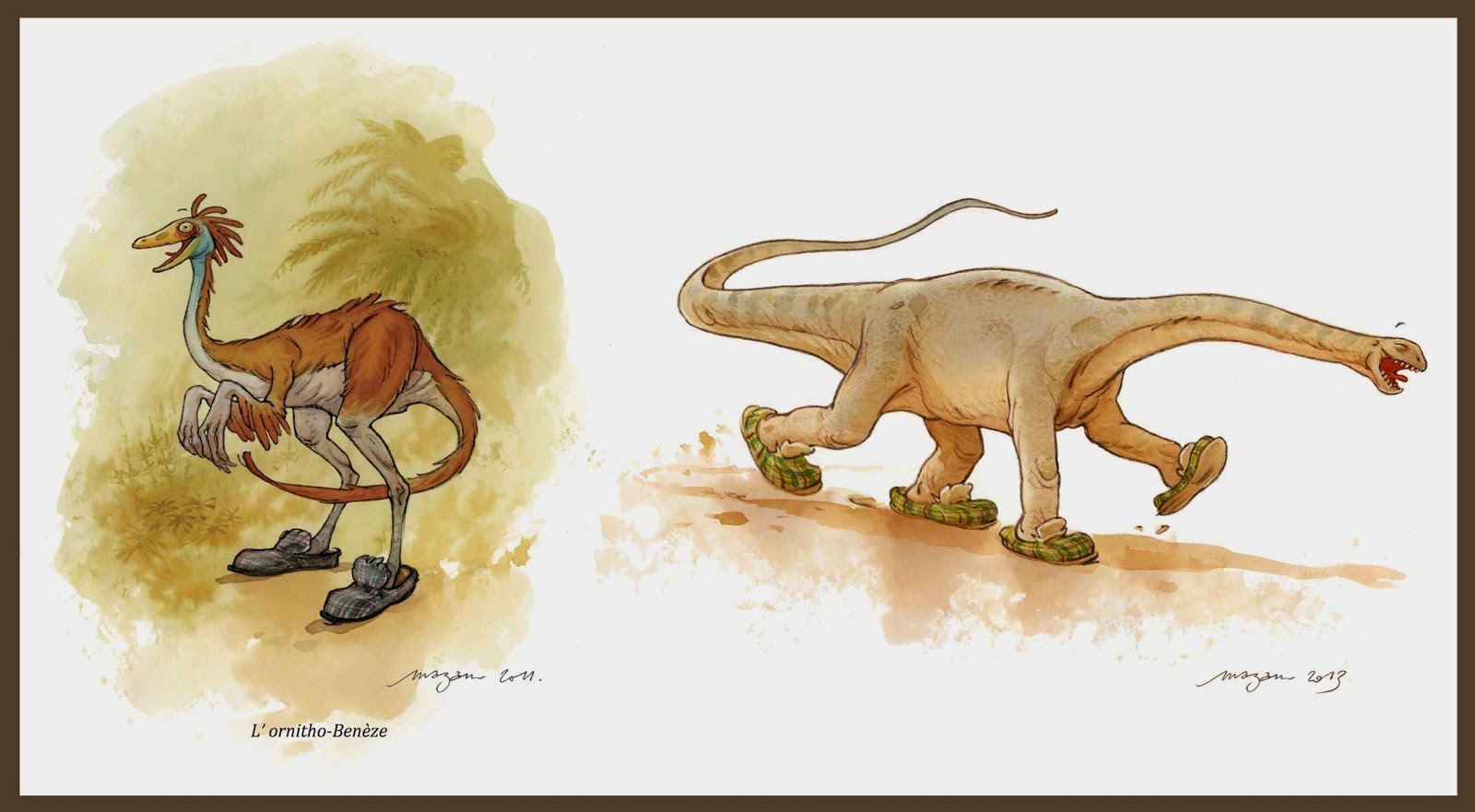 Quizz expo « dinosaures »
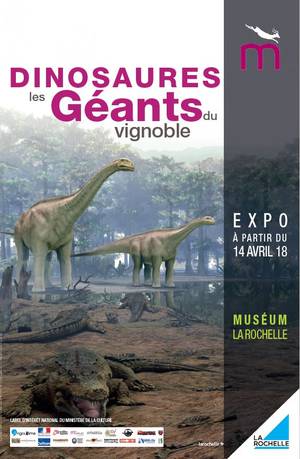 Quel est le  titre exact de l’exposition ?
?
A. Le dino des Charentes.
Din(os)aures.
Dinosaures. Les géants du vignoble.
Dans quels départements français ont été trouvés les fossiles présentés dans l’exposition ?
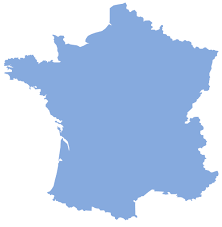 ?
A. Charente et Charente-Maritime
Charente et Dordogne
Vienne et Charente-Maritime
Citez un des 3 lieux de fouilles présentés dans cette exposition.
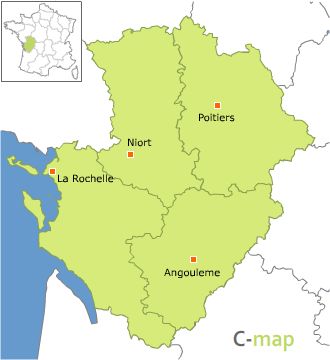 ?
A quelles périodes vivaient les dinosaures présentés dans l’exposition ?
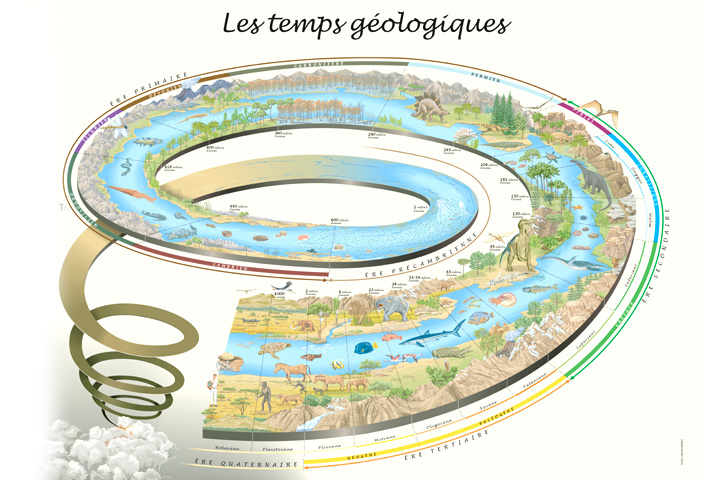 A. Moyen-âge
Crétacé
Jurassique
Paléolithique
Dans l’exposition, A quel animal appartient le squelette reconstitué quasi complet ?
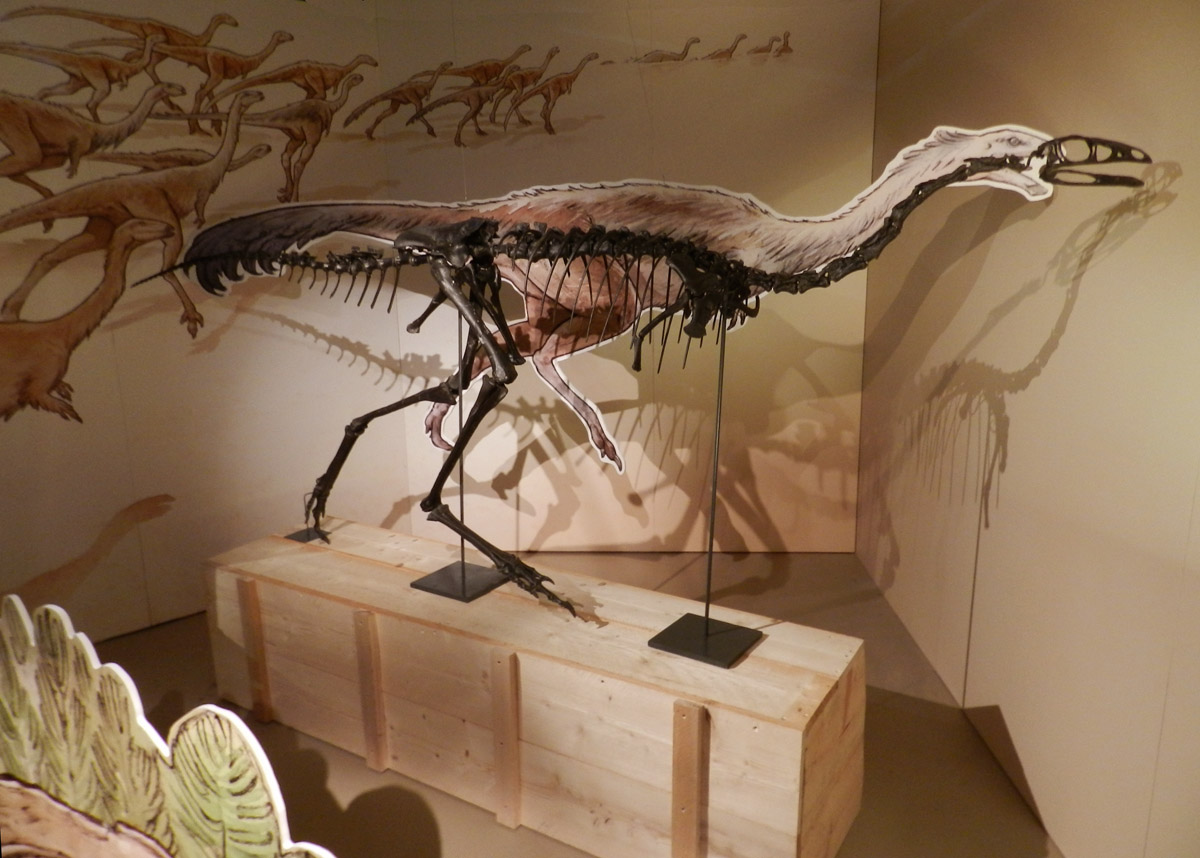 A. Ornithomimosaure
Vélociraptor
Oviraptor
Une grosse poule
Lequel de ces groupes d’animaux n’existaient pas au crétacé ?
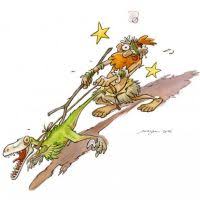 A. Les oiseaux
Les crocodiles
Les baleines
Les requins
Le turiasaure était-il…
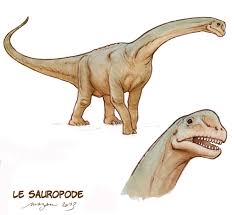 A. … végétarien
… carnivore
… omnivore
Quel était la particularité de l’archéopteryx ?
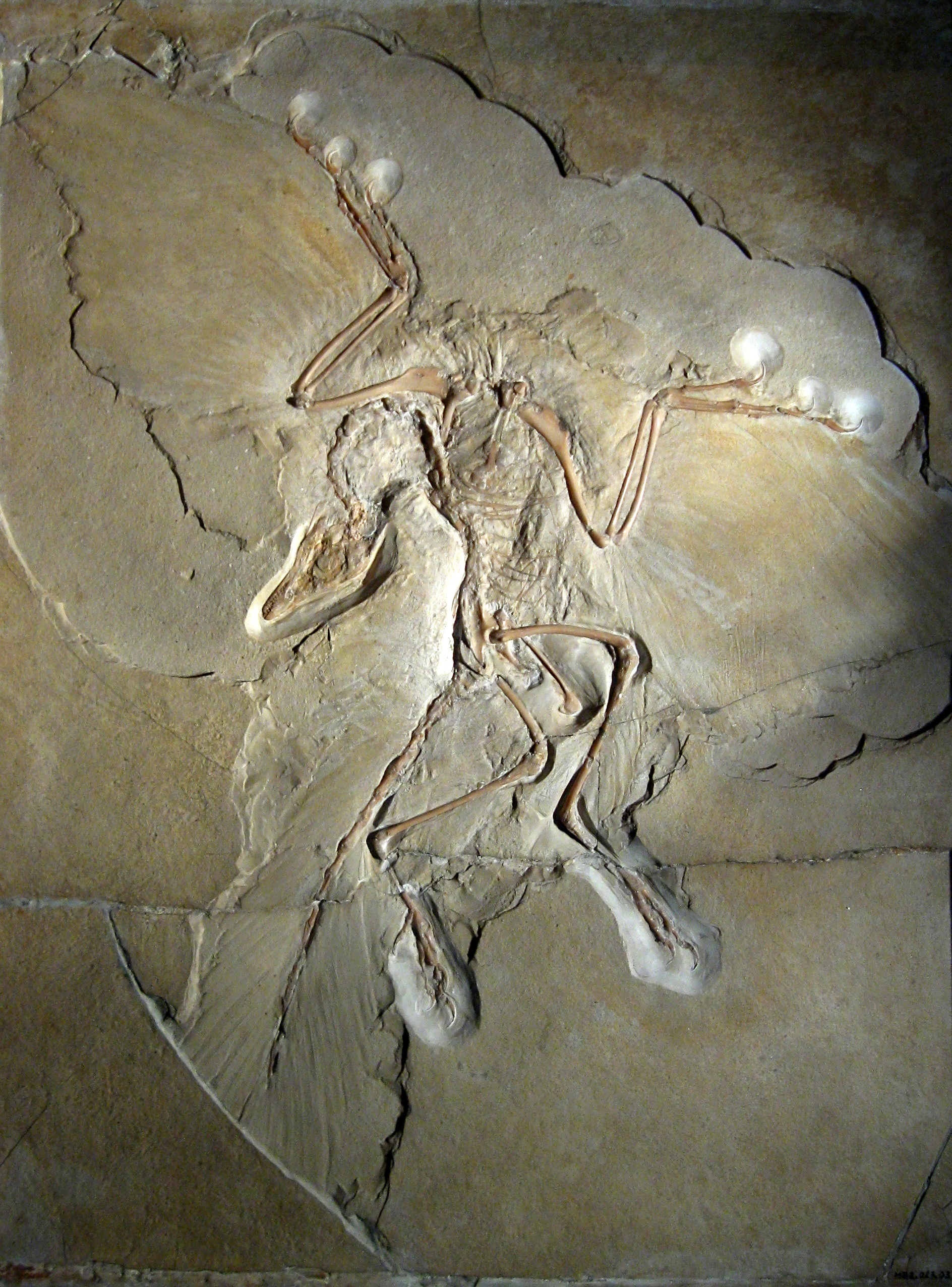 A. Il possédait des plumes
Il avait 4 pattes et 2 ailes
Il crachait du feu 
Il avait 6 doigts de pied
Quel sont les plus proches cousins actuels des dinosaures ?
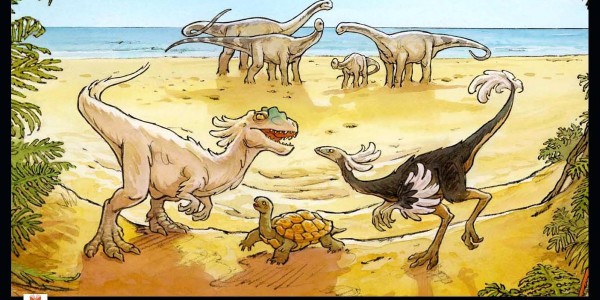 A. Les crocodiles
Les lézards
Les tortues
Quelle taille devait faire le plus gros dinosaure trouvé à Angeac ?
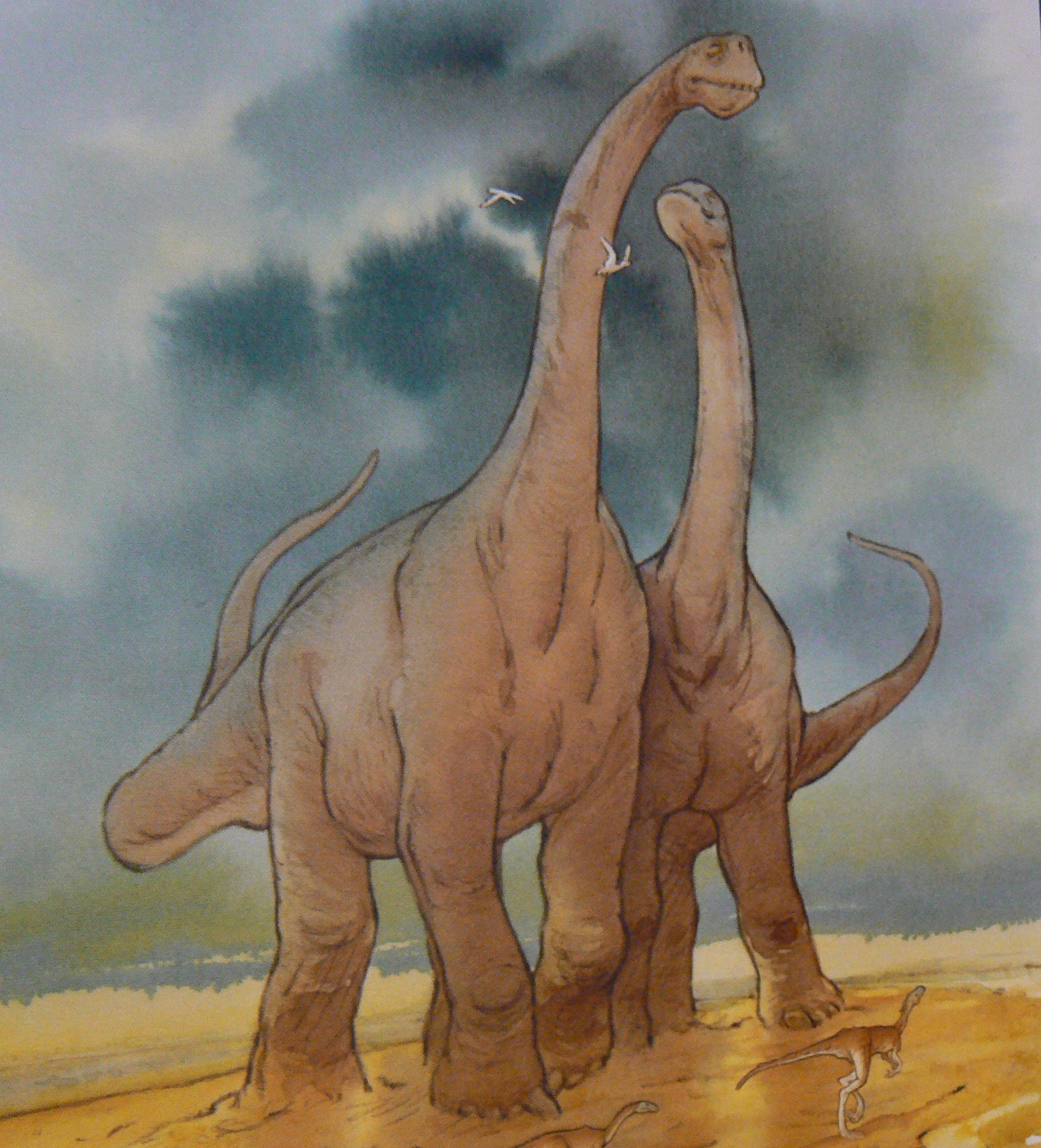 A. Environ 10 mètres de long
Environ 30 mètres de long
Environ 50 mètres de long
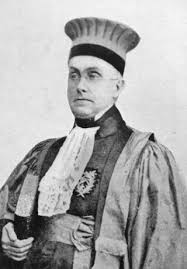 A quelle période a-t-on découvert les premiers dinosaures dans les charentes ?
A. Fin 19e siècle
Fin 18e siècle
Fin 20e siècle
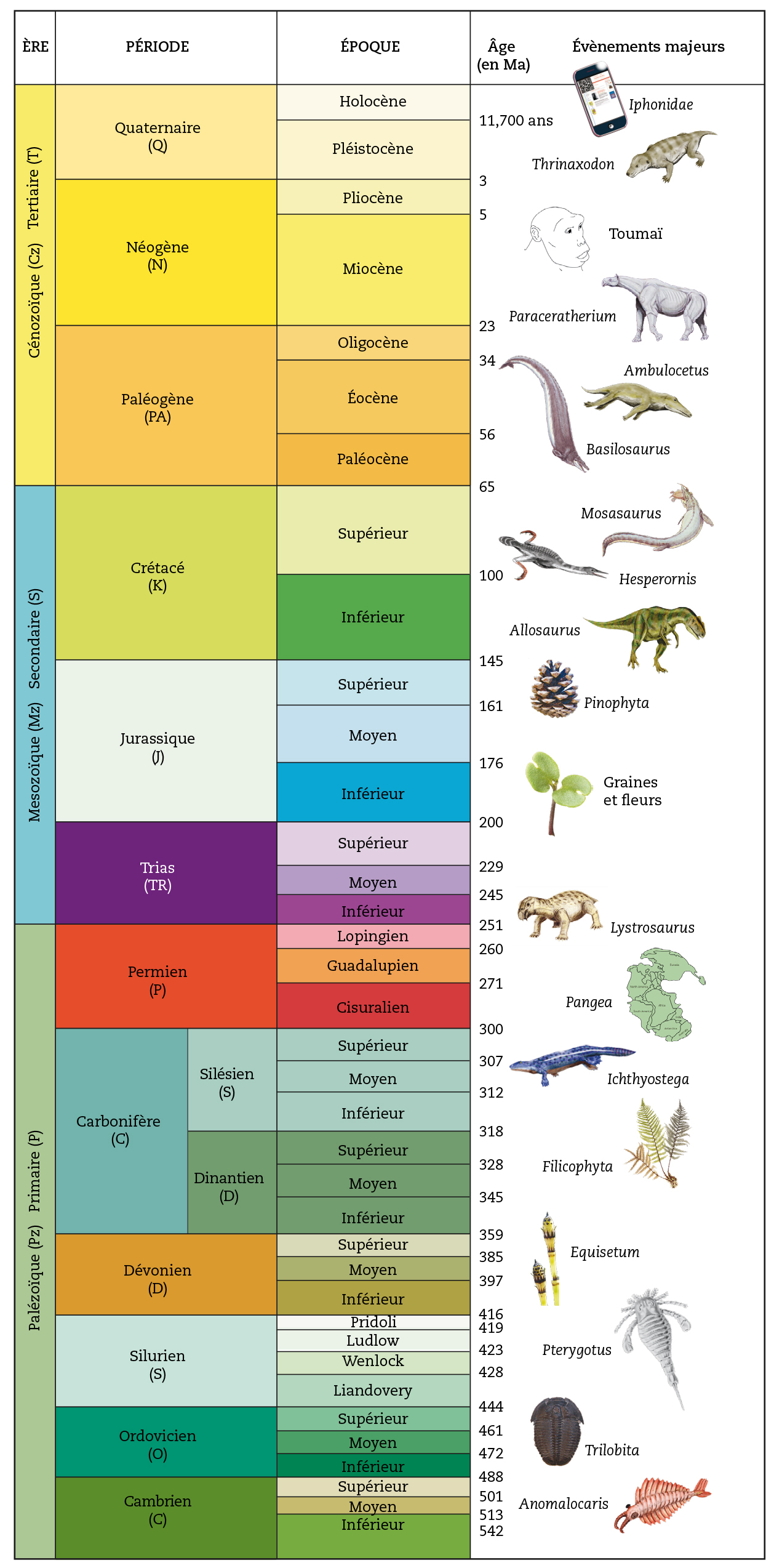 A quelle âge se situe le crétacé inférieur ?
A. De -200 à -145 millions d’années
De -145 à -100 millions d’années 
De -100 à – 65 millions d’années
Ve siècle avant JC
En fait, les dinosaures ne se sont pas tous eteints… Qui sont les dinosaures qui vivent encore avec nous ?
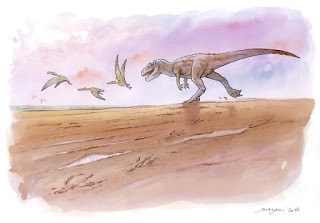 A. Les varans
Les oiseaux
Les mammifères
Le monstre du Loch Ness
Certains dinosaures avaient la peau recouverte de…
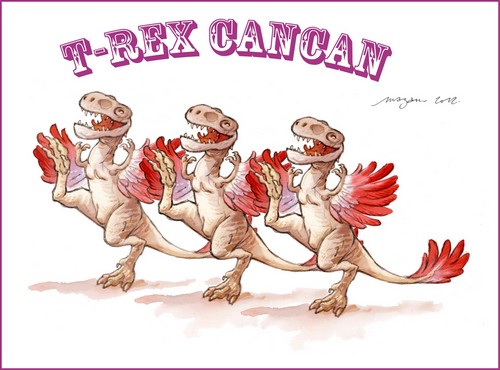 A. … pustules (comme les crapauds)
… plumes (comme les oiseaux)
… poils (comme les mammifères
Dans quelle ville se trouvait l’exposition avant d’être à la rochelle ?
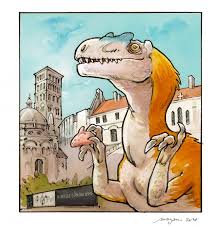 A. Angoulême
Bordeaux
Paris
New York
Comment s’appelle le dessinateur qui a réalisé tous les dessins de l’exposition ?
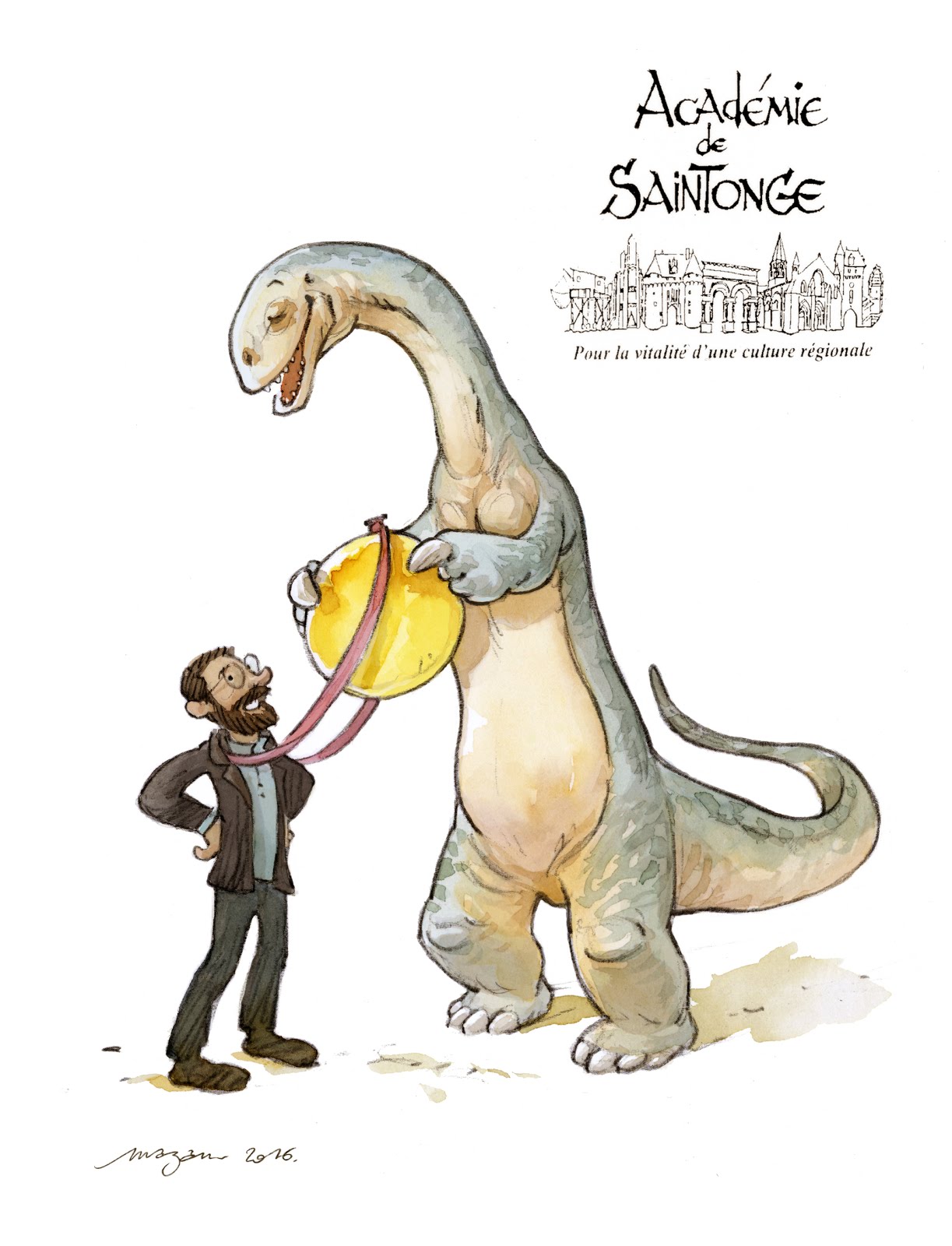 Quel est le nom de ce dinosaure ?
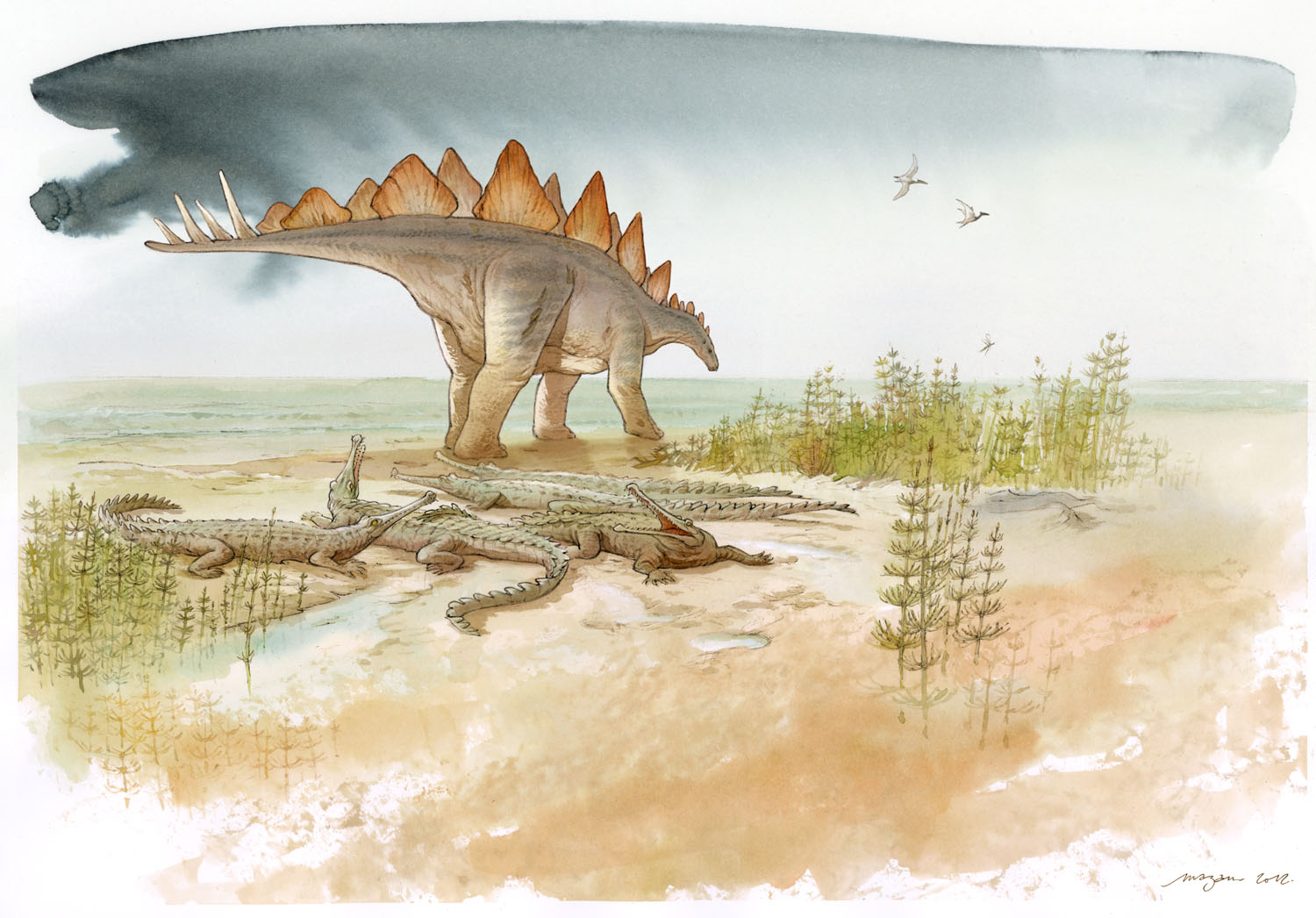